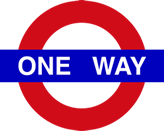 One Way Idiomas. Avenida Zabalgana, Bajo 28, 01015
OXFORD TEST OF ENGLISH – Materials
OTE SPEAKING PART 3: “CHOOSE TWO PICTURES AND ANSWER THE QUESTION”
COMPARE AND CONTRAST TWO PICTURES: USE LINKERS TO CREATE YOUR DISCOURSE
TO INTRODUCE OPINIONS
As far as I’m concerned…
As far as I know…
As far as I recognise…
To my view…
Personally,…
I think
I’m positive that…
I’m certain that…
I’m true that…
+: WHEN PICTURES LOOK SIMILAR
TO INTRODUCE AN ADDITIONAL IDEA
In addition
Furthermore
Together with that
Moreover
Besides
Also
Too
And
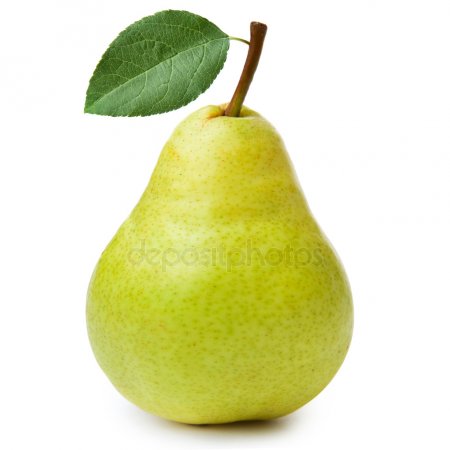 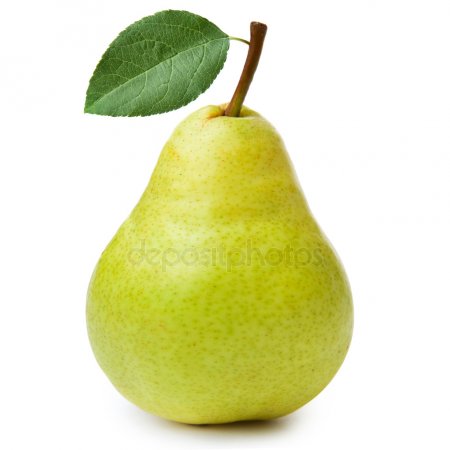 +, +: COMPARATIVE SENTENCES
TO INTRODUCE A RESTATEMENT
In fact
Indeed*
That is
Due to the fact that…
-: WHEN PICTURES LOOK DIFFERENT
TO INTRODUCE AN OPPOSITE IDEA 
On the other hand*
In contrast
On the contrary
However
Nevertheless
Still
Nonetheless
But
Yet*
Although
Though*
Even though
In spite of + noun
Despite + noun
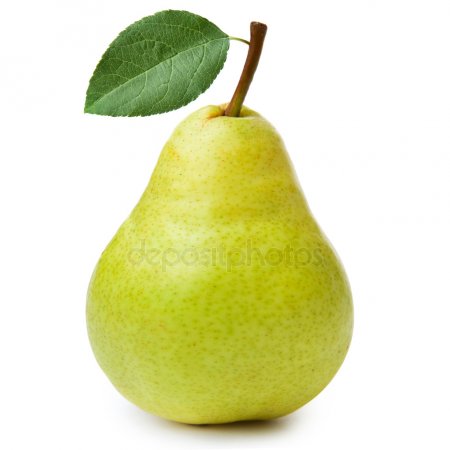 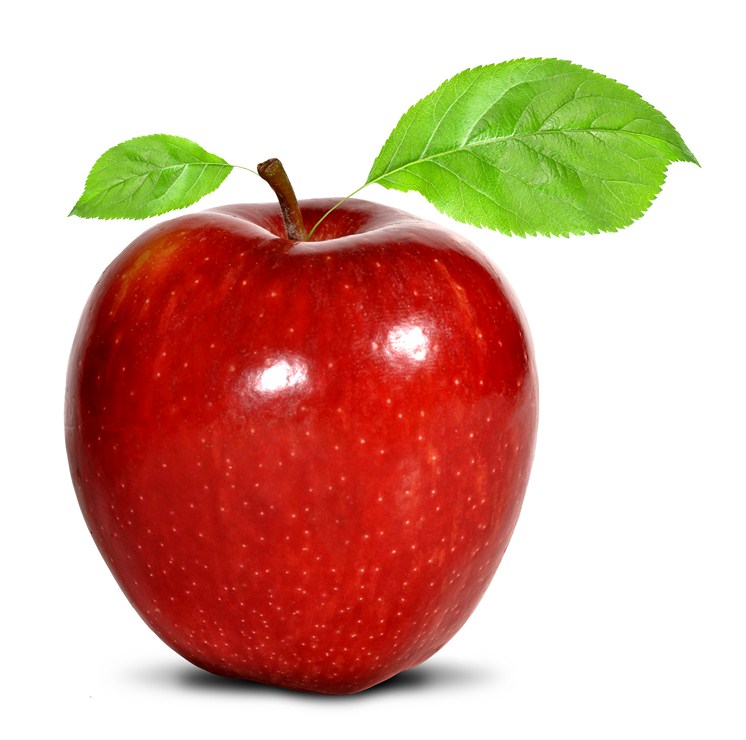 1 OR 2: CONTRASTIVE SENTENCES
TO INTRODUCE CHOICE OR ALTERNATIVE
Otherwise
Or (else)
If*
On the one hand / On the other hand
In picture A we can see… whereas in picture B there is …
…instead.
While in picture A we can see… in picture B there is…
1…
TO INTRODUCE AN EXAMPLE
For example
For instance
As an illustration
To make myself clearer…
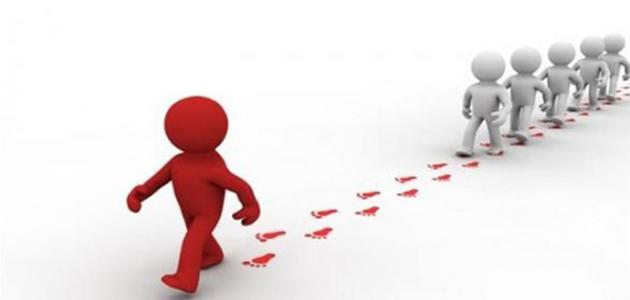 1, 2, 3, etc.
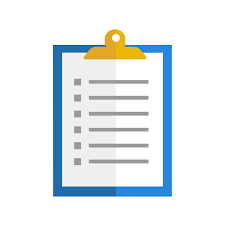 TO LIST IN ORDER
First
Second
Next
Last
Finally
In the first/second/third/…/ place
.
TO INTRODUCE A CONCLUSION OR SUMMARY
Clearly
Thus,…
In brief
In conclusion
Indeed*
In short
In summary
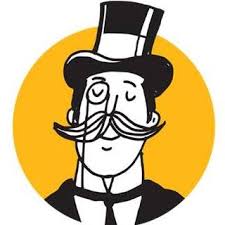 THANK YOU!